Муниципальное дошкольное образовательное учреждение «Детский сад №215»
«Поклонимся великим тем годам!»
Подготовила воспитатель - Фомина Анна Алексеевна
г. Ярославль 2019-2020 учебный год
Была самая короткая ночь в году. Люди мирно спали.
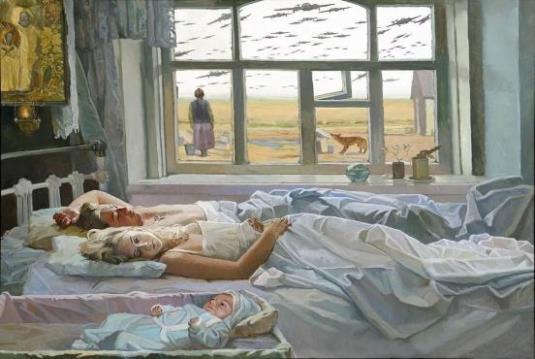 Картина «Даже не снилось. 22 июня 1941», 
Папко Валентин Фёдорович 
Живописец-монументалист, 
заслуженный художник РФ
И вдруг: — Война! Война!Мирную жизнь разрушили взрывы,Налетели фашистские самолеты и стали сбрасывать бомбы на города нашей Родины.
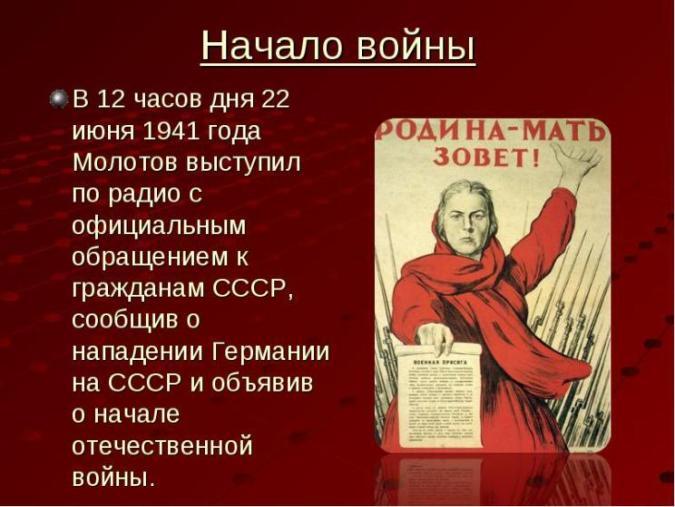 22 июня 1941года началась  Великая Отечественная война. Великой ее назвали потому, что не видел еще свет войны такой огромной, такой разрушительной. Никогда еще не сталкивалось в сражениях столько солдат, столько самолетов и танков, никогда еще не было разрушено столько городов, убито столько людей. Ужасная была война! А Отечественной зовут ее потому, что защищали в той войне наши солдаты свое отечество — родные поля, дома, любимых жен и детей. Защищали свободу родной страны от злых фашистов.
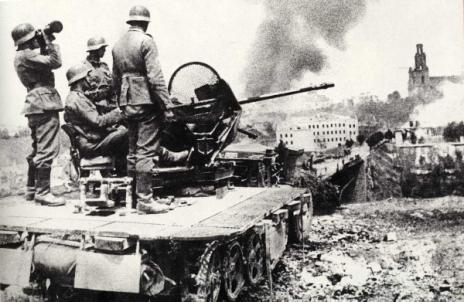 А кто такие фашисты? Это были злые, жестокие люди. Они решили, что на всей Земле должен остаться только их народ, который они считали самым лучшим. А все другие народы они хотели уничтожить. Там, где проходила армия фашистов, оставались разрушенные города и деревни, сожженные дома, убитые люди.
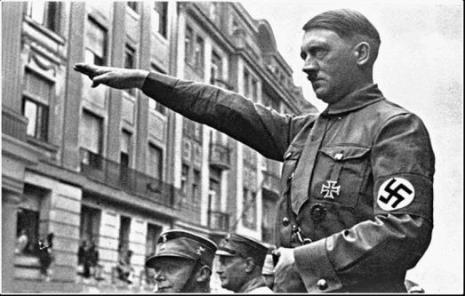 Миллионы мужчин отправились на защиту своей Родины!
Они доблестно сражались и отдавали свои жизни за то, чтобы мы жили в мире
На войне сражались не только мужчины, но и женщины. Они были медсестрами, врачами, санитарками, разведчицами, связистками. Многих солдат спасли от смерти добрые женские руки. Те, кто оставался в тылу, работали на заводах, фабриках, делали оружие: танки, автоматы, самолеты, минометы и пушки.
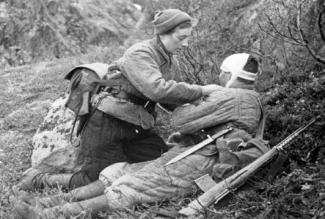 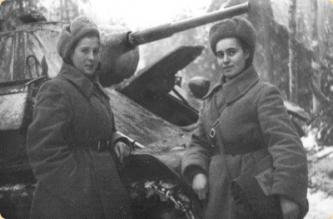 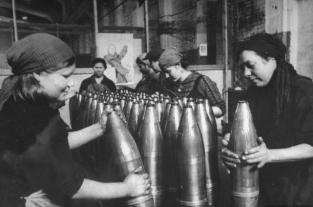 Великая Отечественная война продолжалась четыре года.Нелёгким был путь к победе. Враги напали на нас неожиданно. У них было больше танков и самолётов. Наши армии отступали. Бои шли на земле, в небе, на море.
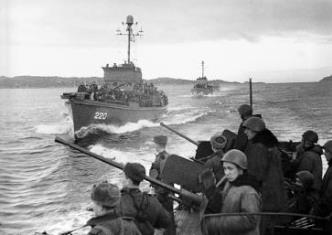 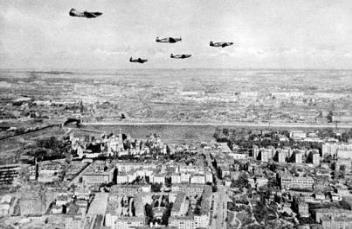 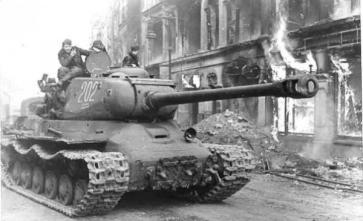 И вот пришёл день, когда наступление захватчиков было остановлено. Советские армии погнали фашистов с родной земли.Фашисты признали полное своё поражение 9 мая. С той поры этот день стал нашим великим праздником — Днём Победы.
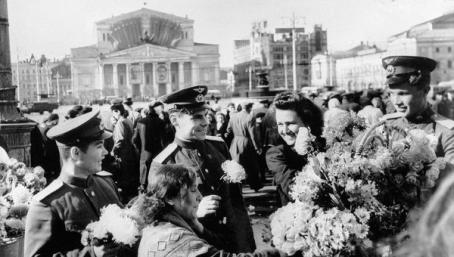 Наших солдат-победителей, возвращающихся с войны, встречали с цветами.
Очень ДОРОГОЙ ценой досталась им победа!Огромное СПАСИБО и низкий Вам поклон, дорогие ветераны!
Каждый год 9 мая, во всех городах проходит Парад Победы